Кластери технологиясе
(мастер-класс)
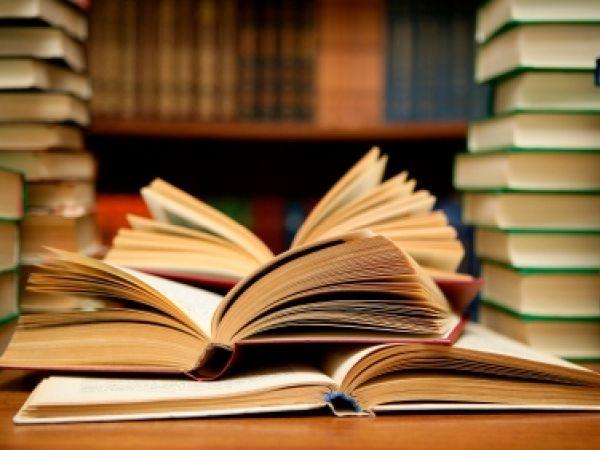 Нәҗмиева Вәсилә Госман кызы
Кластери – (инглиз теленнән) сүз,
бәйләмләп, тәлгәшләп, чуклап үсүче  дигәнне аңлата. 
Теманы өйрәнү өчен кечкенә тармакларны үстерергә кирәк, ягъни алган белемнәргә таянып модель  төзергә һәм этаплап баетырга.
ЯЗ
Лед-
боз
КТО? ЧТО? КЕМ?  НӘРСӘ?
Подснежник
- умырзая
Капля-
тамчы
Ручей-
гөрләвек
Сосулька-
боз сөңгесе
ЯЗ
Лед-
боз
Подснежник
- умырзая
Капля-
тамчы
Ручей-
гөрләвек
Сосулька-
боз сөңгесе
КАКОЙ?
НИНДИ?
Веселый күңелле
Большая-зур
Белый-ак
твердый -каты
Крупная-эре
ЯЗ
Лед-
боз
Подснежник
- умырзая
Капля-
тамчы
Ручей-
гөрләвек
Сосулька-
боз сөңгесе
Белый-ак
твердый -каты
благоухающий-хуш исле
прозрачный 
-үтә
күренмәле
Весенний
-язгы
Крупная-эре
Веселыйкүңелле
Большая-зур
ЯЗ
Лед-
боз
Подснежник
- умырзая
Капля-
тамчы
Ручей-
гөрләвек
Сосулька-
боз сөңгесе
Белый-ак
твердый -каты
благоухающий хуш исле
прозрачный 
-үтә
күренмәле
Весенний
-язгы
Крупная-эре
Веселыйкүңелле
Большая-зур
ЧТО ДЕЛАЕТ?
НИШЛИ?
Тает-эри
Капает-тама
Бежит-йөгерә
Тает-эри
появляется-чыга
ЯЗ
Лед-
боз
Подснежник
- умырзая
Капля-
тамчы
Ручей-
гөрләвек
Сосулька-
боз сөңгесе
твердый -каты
Белый-ак
благоухающий-хуш исле
прозрачный 
-үтә
күренмәле
Весенний
-язгы
Крупная-эре
Веселыйкүңелле
Большая-зур
появляется-чыга
Капает-тама
Тает-эри
Бежит-йөгерә
Тает-эри
Появляется-борын төртә
Растет-үсә
Звенит-чылтырый
ЯЗ
Лед-
боз
Подснежник
- умырзая
Капля-
тамчы
Сосулька-
боз сөңгесе
Ручей-
гөрләвек
твердый -каты
Белый-ак
Очлы-
острая
Крупная-эре
Большая-зур
прозрачный 
-үтә
күренмәле
блаоухающий-хуш
 исле
Весенний
-язгы
Веселыйкүңелле
Капает-тама
Тает-эри
Растет-үсә
появляется-чыга
появляется-борын төртә
Бежит-йөгерә
Звенит-чылтырый
Тает-Эри
ҖӨМЛӘ